Pulmonary Embolism: Filling the Evidence Gap
Jay Giri, MD MPH
Assistant Professor of Medicine
Director, Pulmonary Embolism Response Team
Associate Director, Penn Cardiovascular Outcomes, Quality & Evaluative Research Center
University of Pennsylvania
Disclosures
Board of Directors: PERT Consortium, a 501c3 not-for-profit organization
We all know the questions
Lytics vs. Anti-Coag for Intermediate-Risk PE


CDT vs. Systemic Lytics


Novel Catheter Based Therapies vs. Anticoag
Some Other Questions
Who should receive embolectomy?

Who needs hemodynamic support?

How should we dose our lytics?

Best Therapies for Clot in Transit
Current State of Interventional PE Research
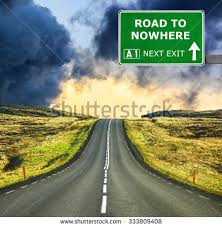 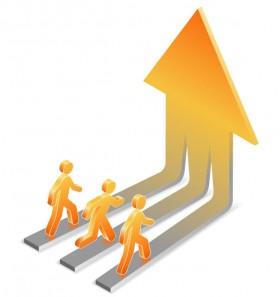 FDA
Industry
Societal Leaders
New Technology = 
New Opportunity to Advance Scientific Understanding
510K Clearance
For Low and Moderate Risk Devices 
Does this apply to interventional PE therapies?

Establish a predicate device that is FDA cleared

Provide data showing substantial equivalence to predicate
EKOS
Classified as Moderate Risk Device

Predicate Devices: Other catheters that can be used for infusion (Swan-Ganz, etc.)

Initial indication: Peripheral Infusion with Warning Stating Lack of Evidence in PE

ULTIMA/SEATTLE II results justified 510k for PE
Incentives
EKOS catheter = $3,000 list price
Most cases – 2 catheters = $6,000

Estimated 300,000 PE hospitalizations

40% intermediate/high-risk
120,000 potential cases

US market: $720M
UlTIMA & SEATTLE II
A 59 patient randomized trial



A 150 patient single-armed trial
Marketing
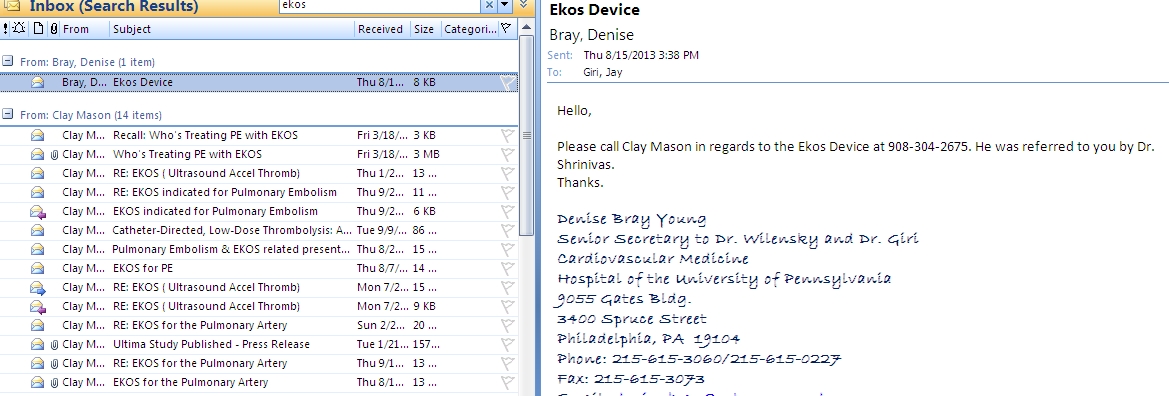 Interventional Physician Incentives
Bilateral PE CDT : 26.14 RVU

LHC + PCI : 15.96 RVU

TF TAVR : 15.7 RVU (per operator)

1 hour critical care time: 4.5 RVU
PE Interventional Therapies on the Scale
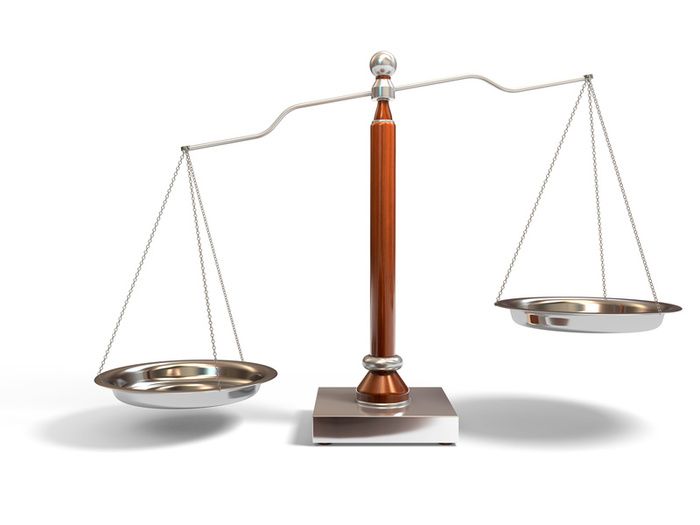 Technological Advancement
Evidence-Based Regulation
Get Ready for PE Devices without Data
EKOS 
Huge Potential Market
510K
Cleared with only 180 total patients studied 
$6K per case
Angiovac	
No comparative data of any kind
Largest Published Study – 14 patients
$14K per device
Flowtriever
Huge Potential Market
Looking for 510k with 150 patient study (FLARE study)
$5K per device
Indigo System (Penumbra)
510k for removal of thrombus within the periphery
Looking for 510k with 150 patient study
Clinician-Scientists Can Lead Development
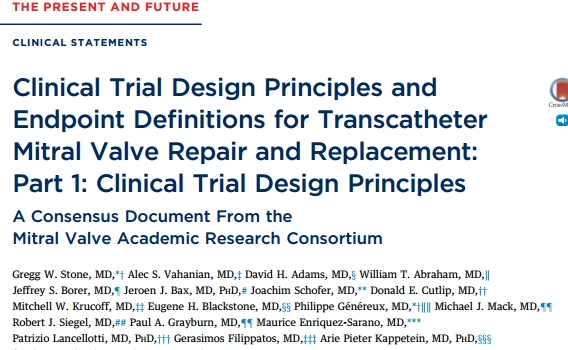 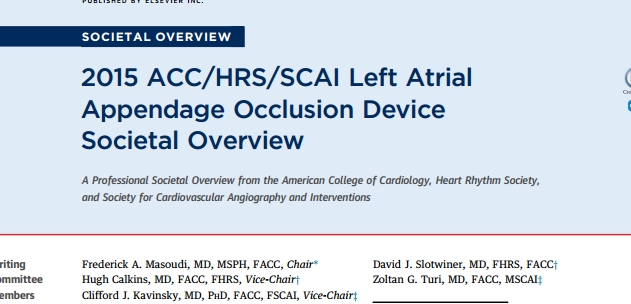 Defining the Field
Outcomes Definitions

Design of Studies
Inclusion/Exclusion Criteria
Selection of Control Arm Patients

Operator Training Requirements

Post-Marketing Registries to Assess External Validity Continually
New Opportunities
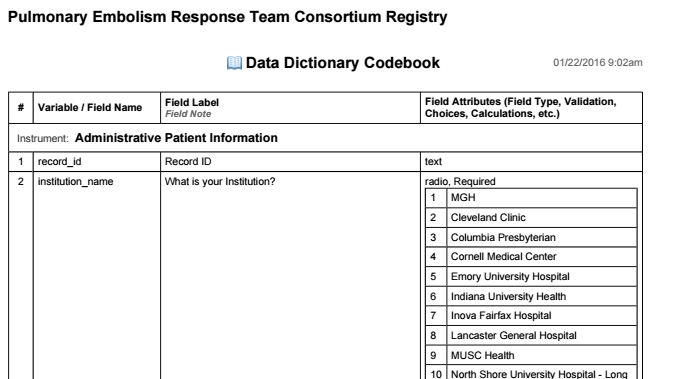 Thank You
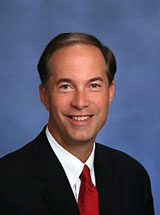 PERT Consortium
Ken Rosenfield - MGH
Victor Tapson – Cedar Sinai	
Jana Montgomery – Lahey Clinic
Many Others

Penn Pulmonary Embolism Response Team
Steven Pugliese
Jeremy Mazurek
Barry Fuchs
Prashanth Vallabhajosyula
Tai Kobayashi

PE Research Collaborators
Saurav Chatterjee – U Conn
Ido Weinberg - MGH
Geoffrey Barnes - UMich
Chris Kabhrel  - MGH
Ken Rosenfield – MGH
Akhi Sista - NYU
Bram Geller & Srinath Adusumalli - Penn
Emile Mohler, MD
1961 – 2017
All Studies – Major Bleeding Comparison
P = 0.66
Chatterjee, et al.  JAMA 2014.
Kucher, et al.  Circulation 2014.
Piazza, et al.  JACC Intvn. 2015.
All Studies – ICH Comparison
P = 0.15
Chatterjee, et al.  JAMA 2014.
Kucher, et al.  Circulation 2014.
Piazza, et al.  JACC Intvn. 2015.
What if?
P = 0.49
Chatterjee, et al.  JAMA 2014.
Kucher, et al.  Circulation 2014.
Piazza, et al.  JACC Intvn. 2015.